Perú Climate II
Monitoring and Forecasting Shifting Climate and Land Change Impacts in Perú’s Parque de la Papa for Enhanced Agricultural Management
Caren Remillard (Project Lead)
Brandon Hays
Benjamin Page
Adam Salway
Sam Weber
Xuan Zhang
[Speaker Notes: This is a continuation of a Fall 2015 project started at Langley Research Center.]
Background
Climate change is increasingly affecting agriculture around the world

Tropical montane areas are particularly vulnerable

The livelihoods of people in these areas are threatened
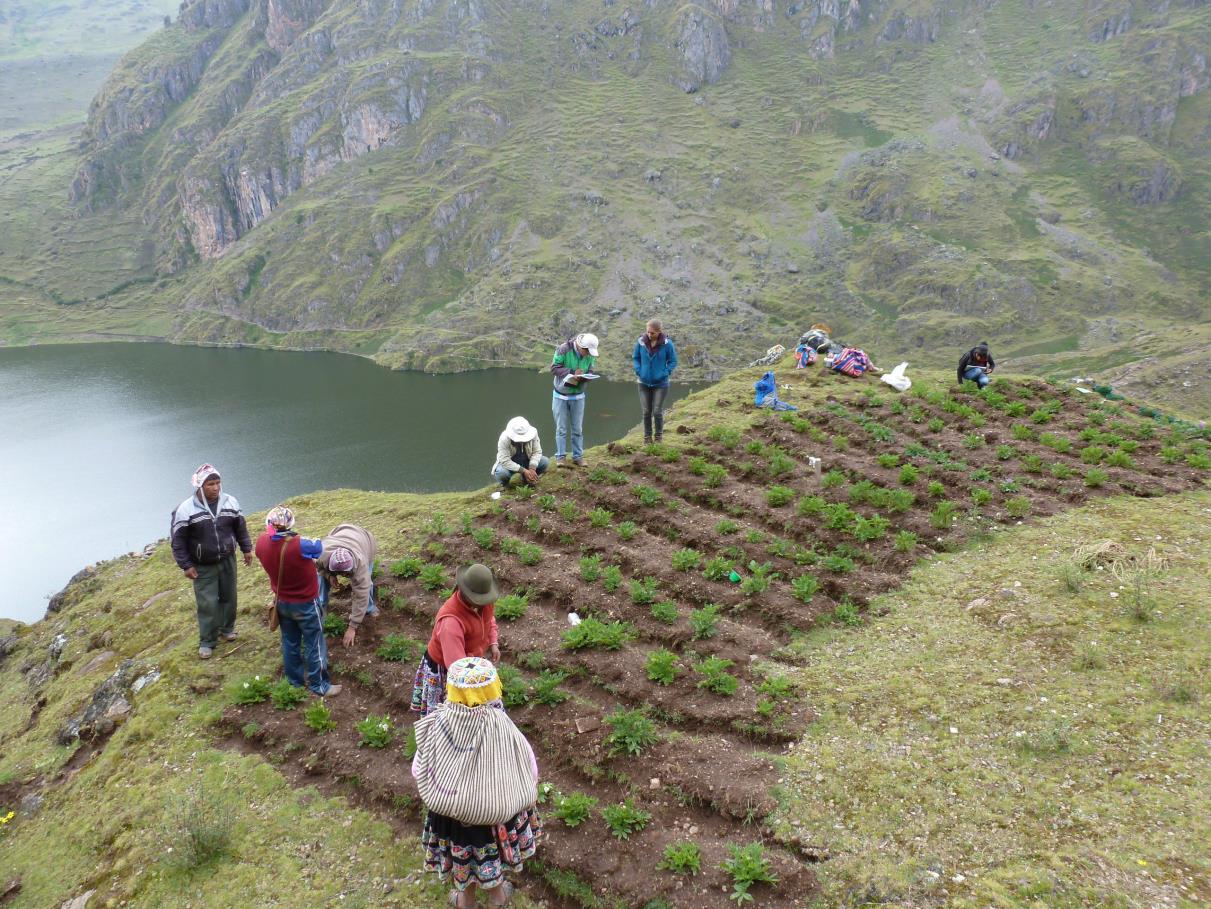 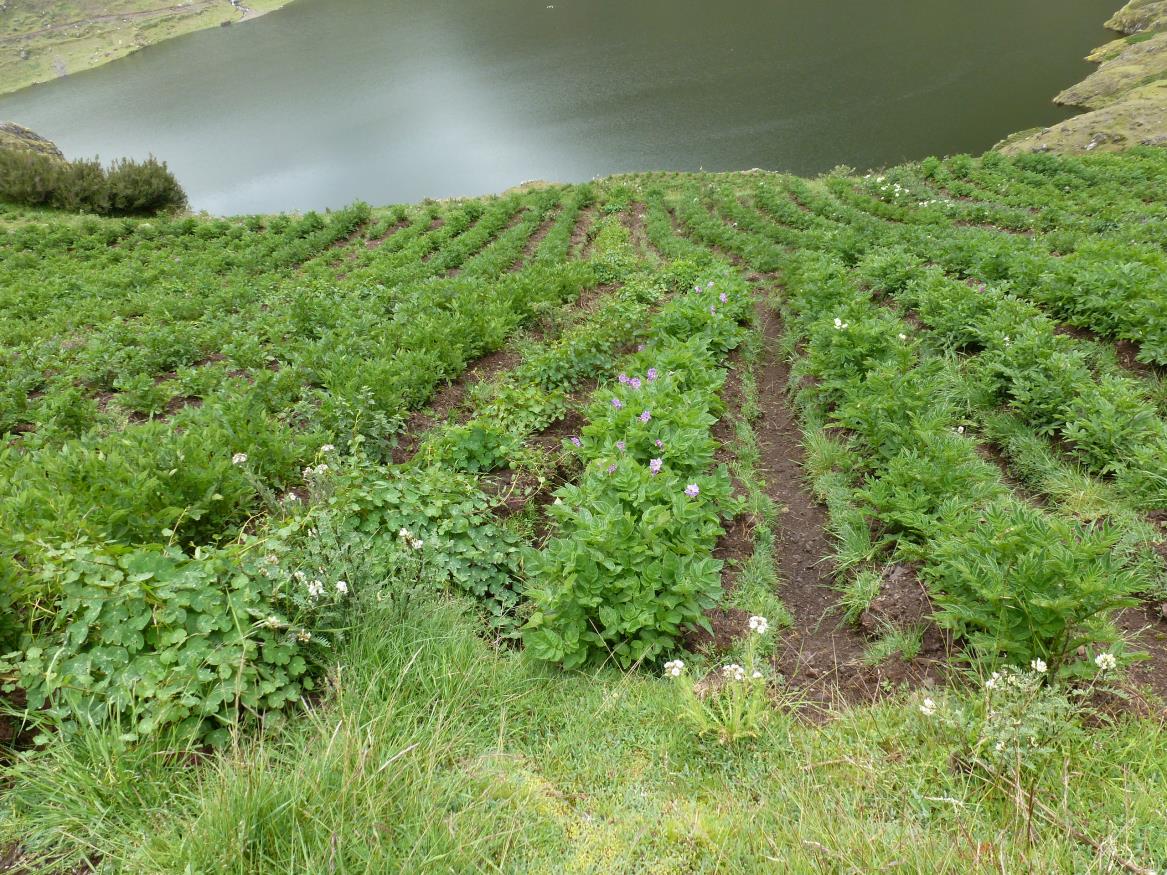 Image Credits: David Ellis
[Speaker Notes: Shifting precipitation patterns and increases in average global temperatures due to climate change are likely to impact agricultural systems around the world. Tropical montane regions such as the Andean Highlands will be especially affected]
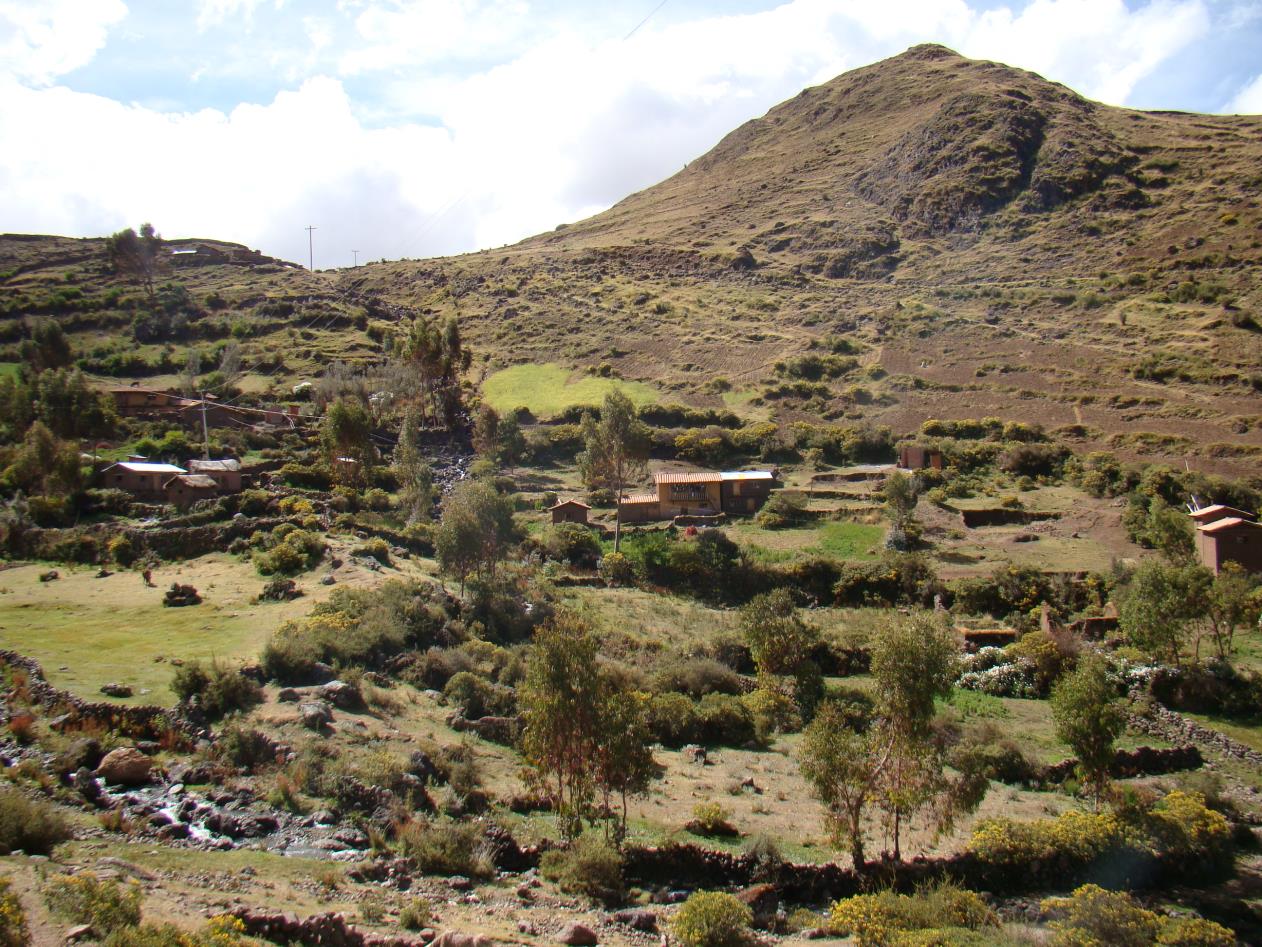 Study Area
Parque de la Papa, Perú

8,661 hectares

3,200-5,000m above sea level

Indigenous biocultural heritage area

Some 7,000 people in 6 indigenous Quechua communities
Image Credit: David Ellis
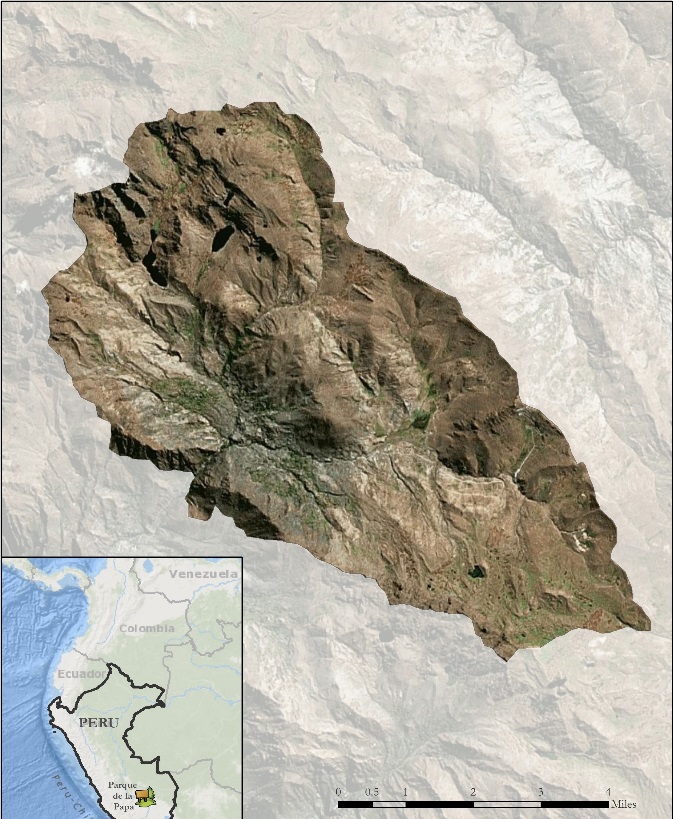 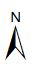 [Speaker Notes: This project was conducted in the Parque de la Papa (Figure 1), located in the Cusco region of Southeastern Perú. The Parque de la Papa is an Indigenous Biocultural Heritage Area collectively owned by six local communities belonging to the Quechua people. The park is managed by the local communities with input from two NGO’s: the International Center for Potatoes (CIP) and Association for Nature and Sustainable Development (ANDES). The primary objective is to preserve the cultural and agricultural traditions of the indigenous people living within the park.]
Partner Organizations
Centro Internacional de la Papa (CIP)

Asociación para la Naturaleza y el Desarrollo Sostenible (ANDES)
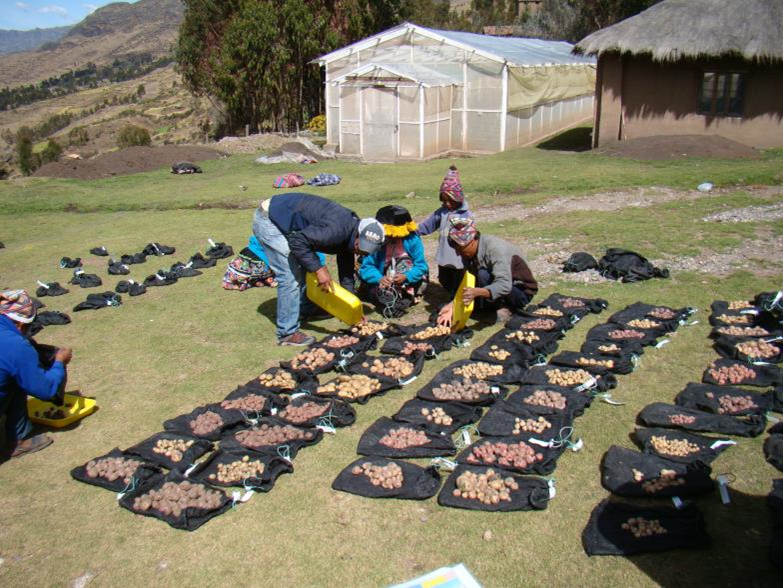 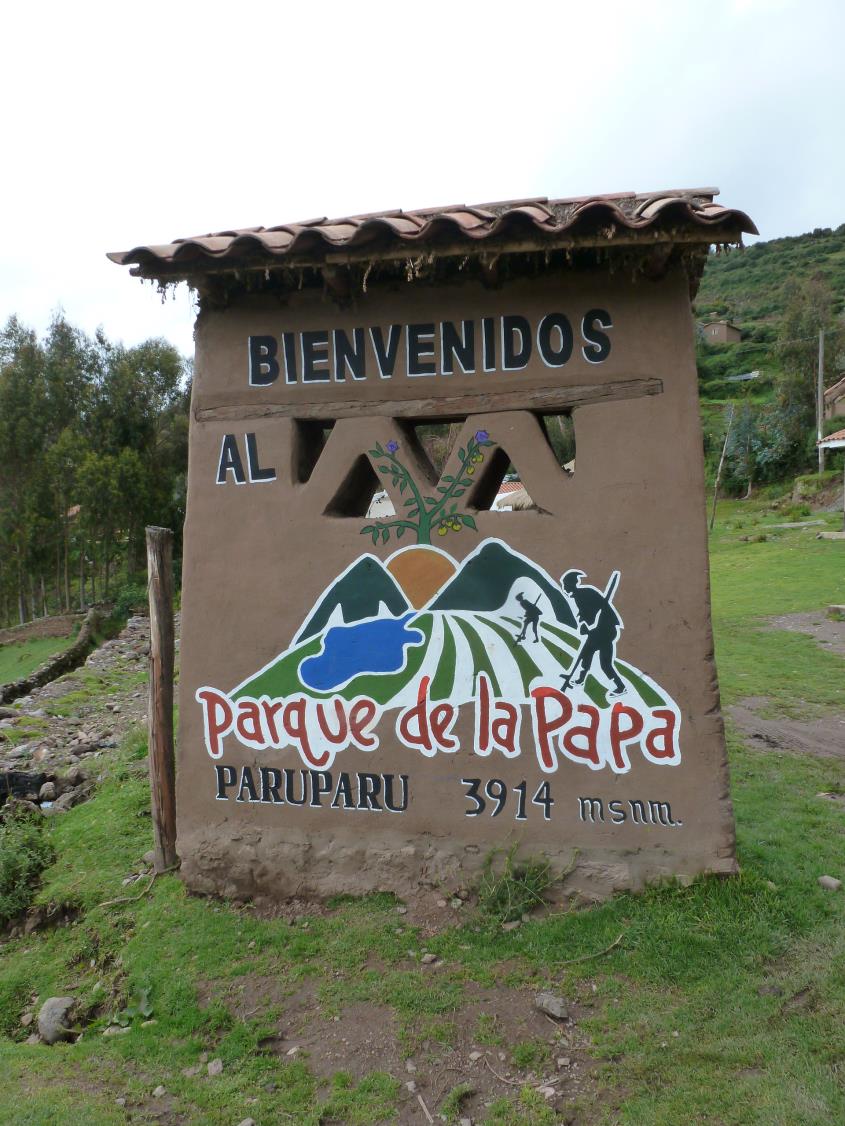 Image Credits: David Ellis
[Speaker Notes: We collaborated with ANDES and CIP. These NGO’s work with the indigenous communities within the Parque de la Papa and help them to translate field data and scientific research into management plans that they can implement.]
Community Concerns
Anecdotal evidence of potatoes being steadily pushed up to higher elevations

Increased predation by crop pests

Traditional agricultural practices and way of life being threatened
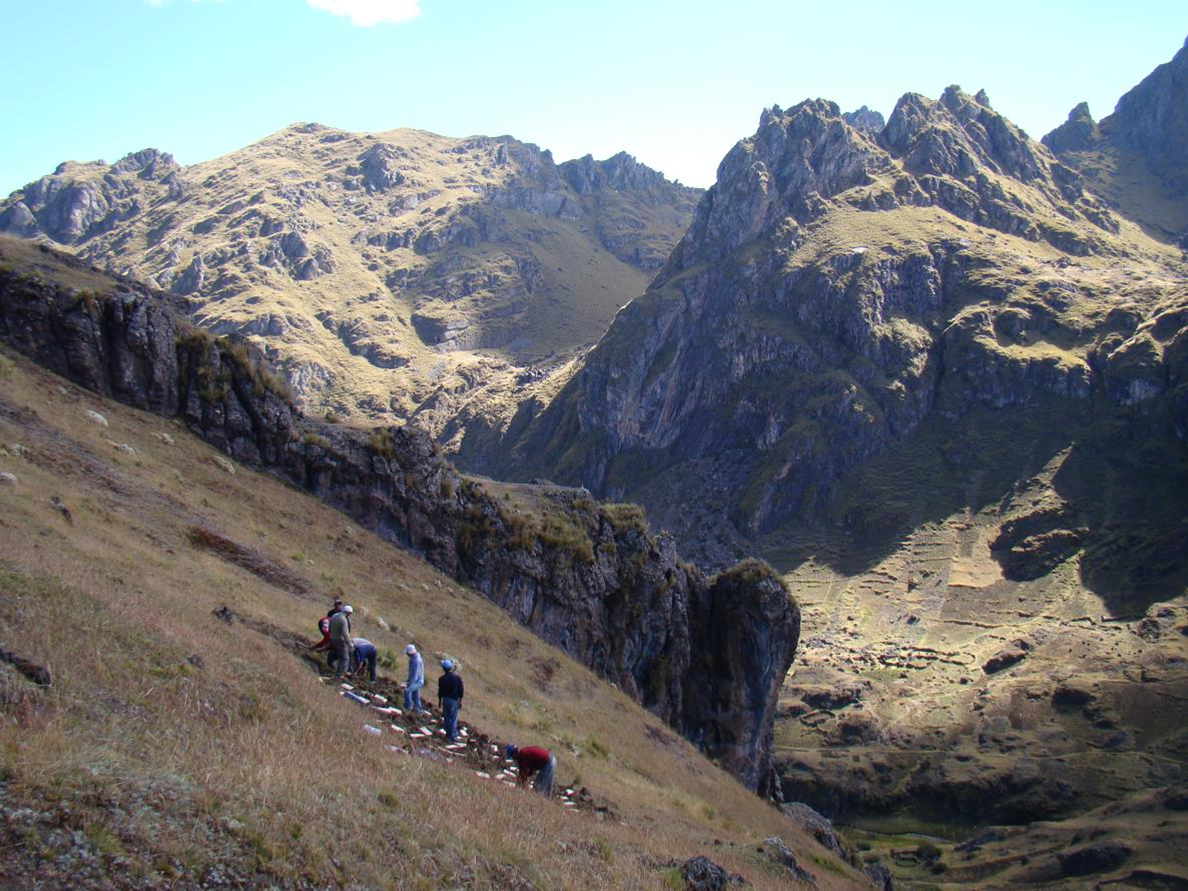 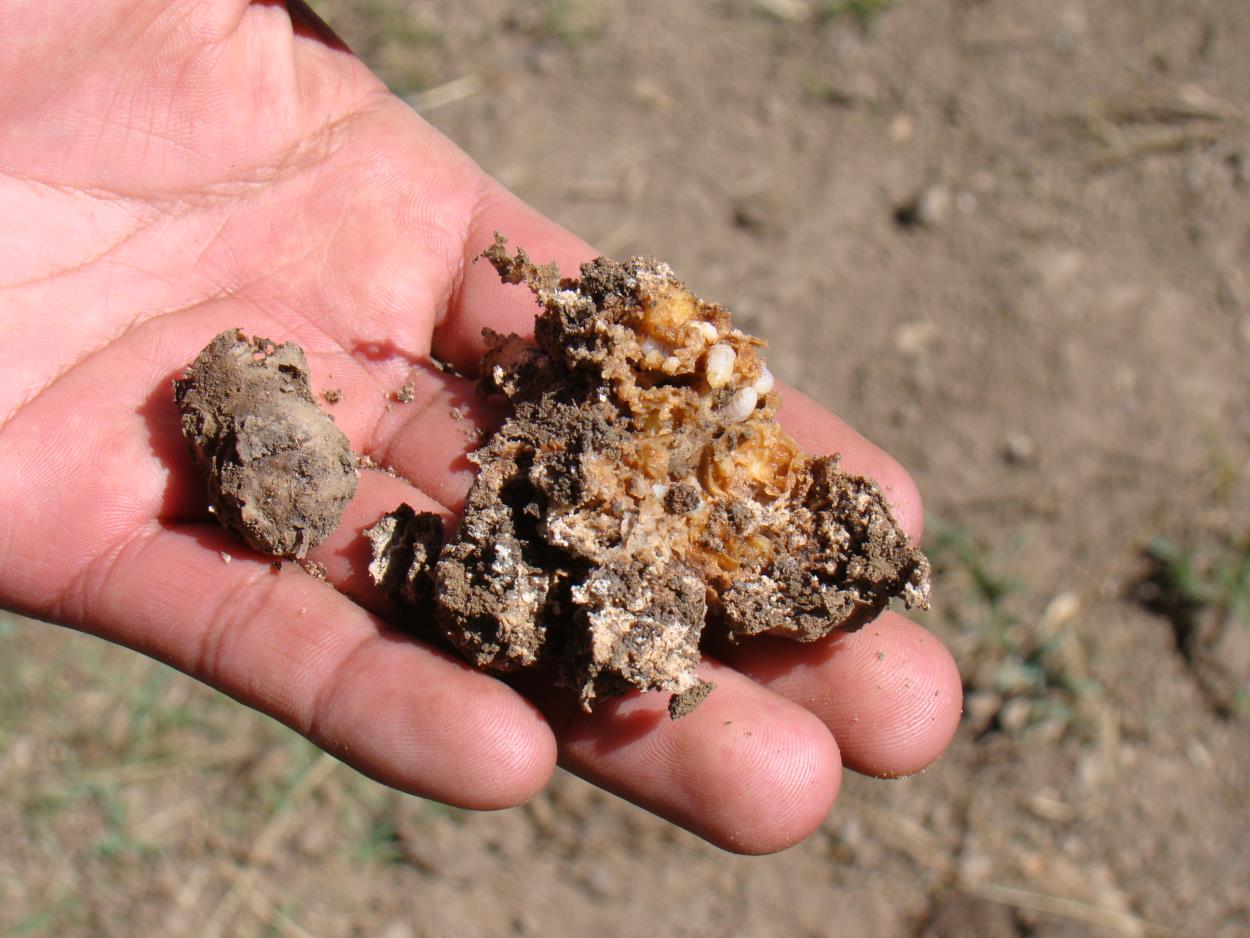 Image Credits: David Ellis
[Speaker Notes: The indigenous Quechua farmers have moved their potato crops to ever higher elevations in the face of increasing temperatures at lower elevations and increasing crop predation by weevils. Because they are determined not to resort to pesticides and to continue traditional farming practices, their way of life is becoming increasingly imperiled.]
Objectives
Identify changes in growing patterns in Parque de la Papa

Quantify changes in climatic patterns in Parque de la Papa

Develop a predictive model to assess areas for optimal potato cultivation

Enable indigenous communities to continue using traditional agricultural methods
Image Credit: David Ellis
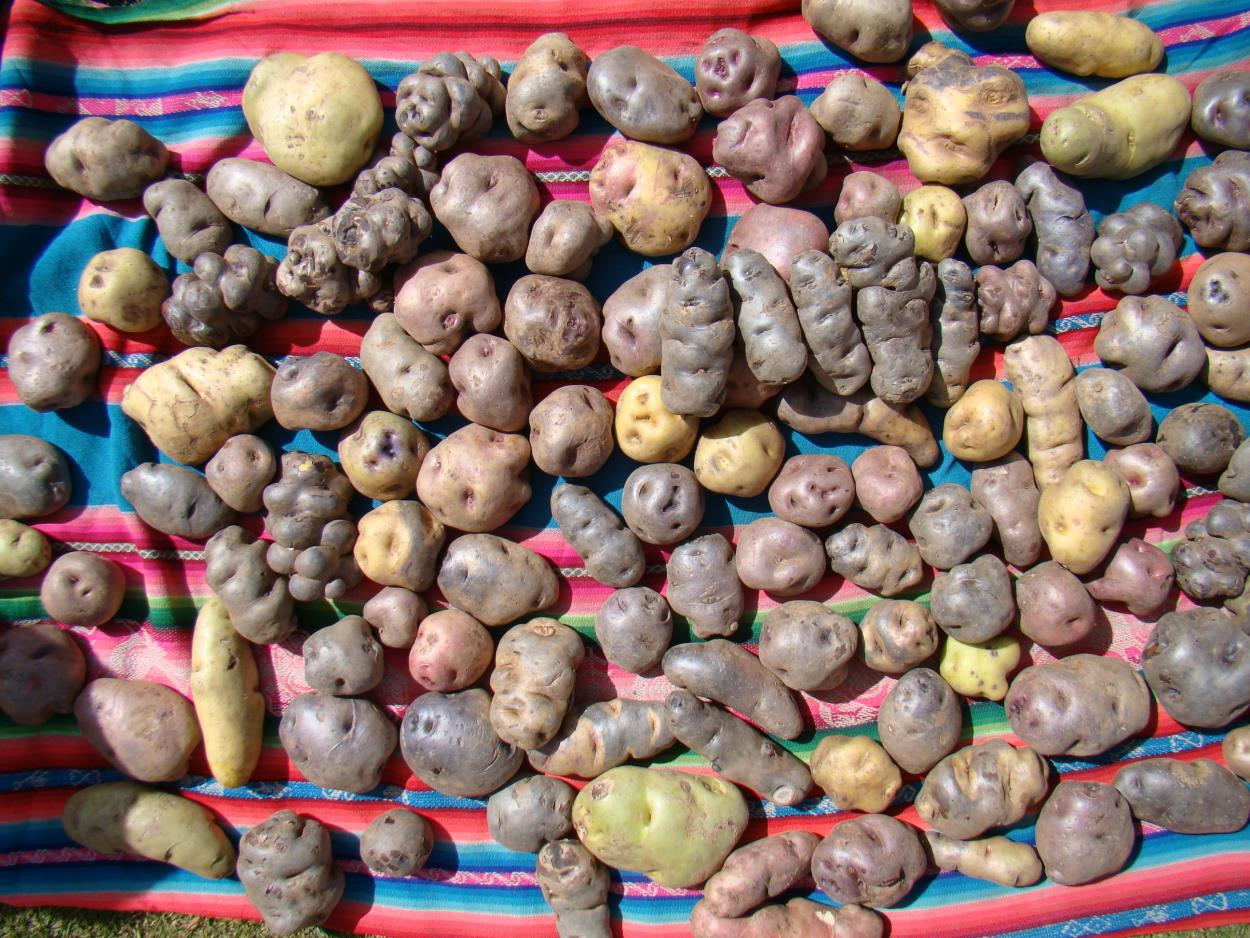 [Speaker Notes: Our objectives were to quantify changes in growing conditions and climatic patterns within the park and to create a predictive model to assess areas for optimal potato cultivation.]
Methodology
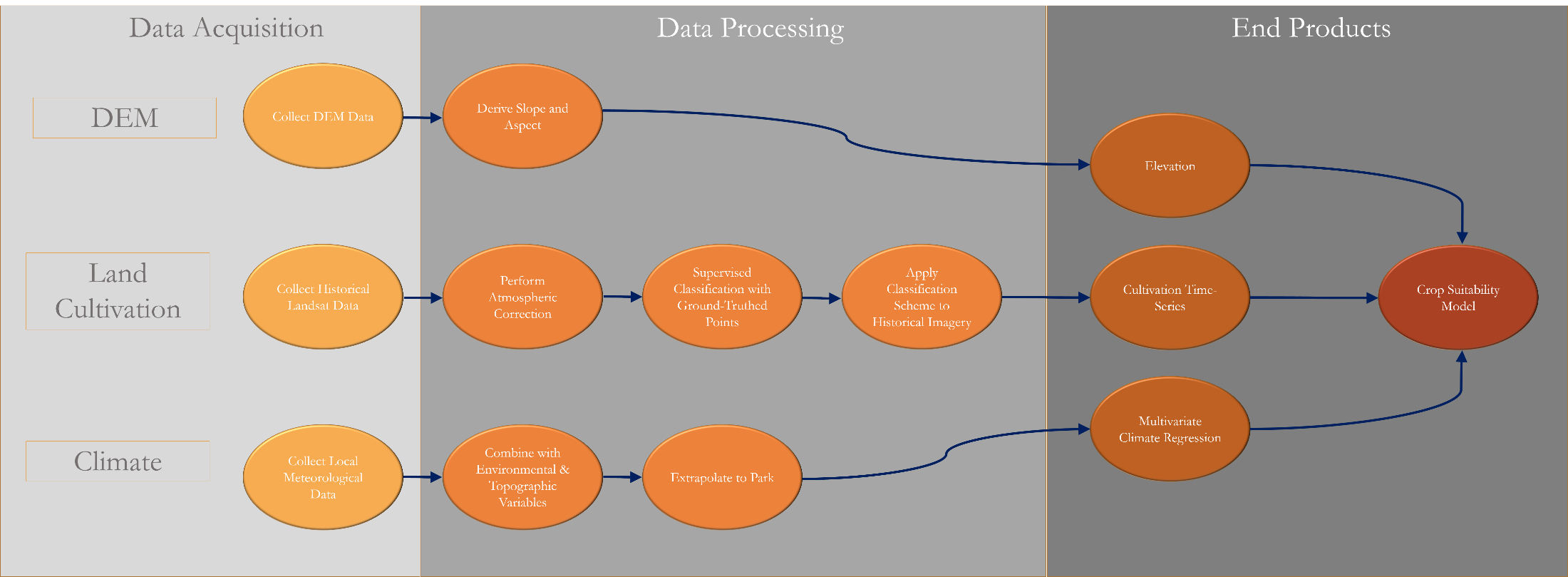 [Speaker Notes: Broadly, we created a crop suitability model by combining three different elements: Elevation, Land Cultivation History, and Climate.]
Data Acquisition
Multispectral imagery from Landsat 8 used to create classification

Weather station data used to create climate model

Both were combined with information on weevils to create habitat suitability model
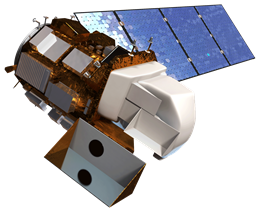 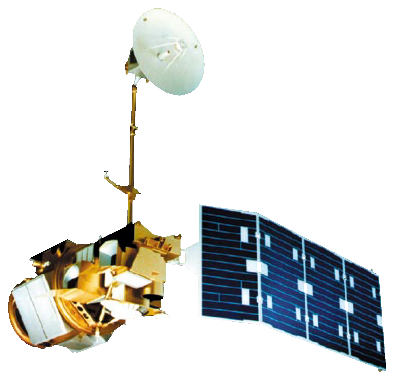 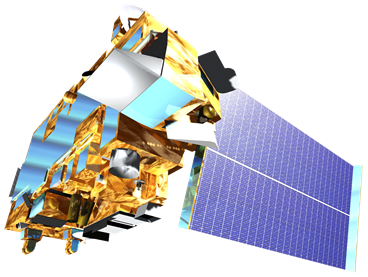 Landsat 8, OLI
Landsat 5, TM
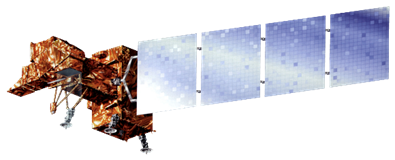 Terra, ASTER
Landsat 7, ETM+
Image Credits: NASA
[Speaker Notes: Level 1 GeoTIFF imagery for Landsat 5 Thematic Mapper (TM), 7 Enhanced Thematic Mapper+ (ETM+), and 8 Operational Land Imager (OLI)  were downloaded from the United States Geological Survey (USGS) GloVis server for path 4, row 69. All imagery was collected for the month of May, just before the harvest and, therefore, a time of maximum reflective vegetation. If more than 10% of the study area was covered with clouds, the image was excluded.]
Data Processing – Classification
Ground-control points              Supervised Classification

Classification Scheme 	      New Points

Point Validation	         Refined Classification Scheme
[Speaker Notes: Initially, a series of ground-control points collected in 2016 by field technicians were used to train a classification scheme . This classification scheme was applied to the most recently available Landsat imagery. A second set of points predicted by the model  were sent back to the field technicians for validation and were subsequently used for further model training.]
Data Processing – Climate
*We will create an editable version of this figure
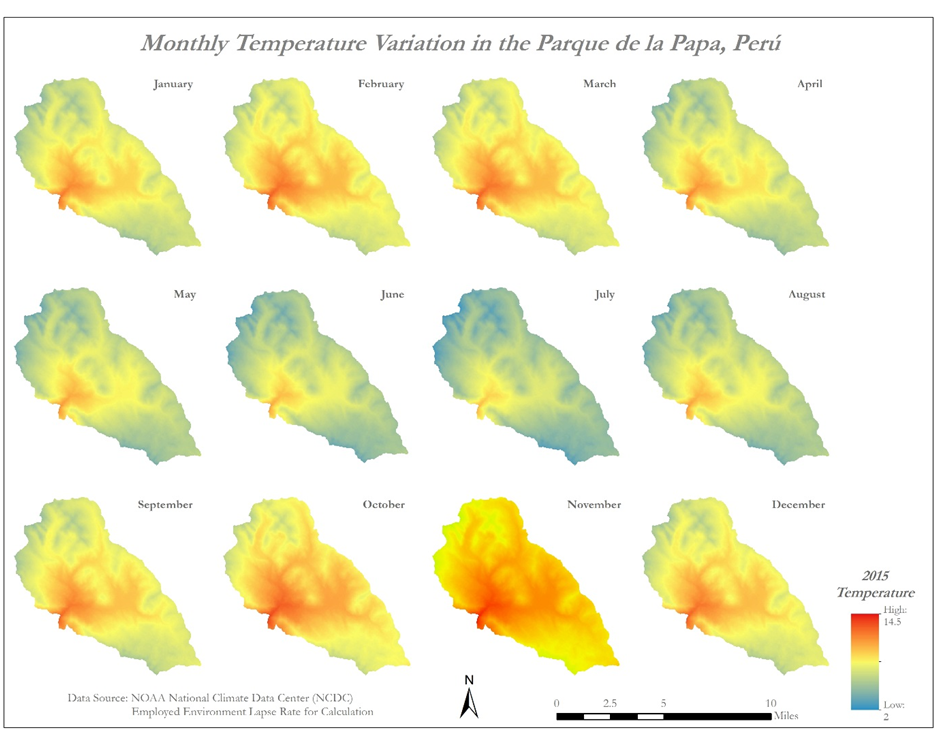 [Speaker Notes: Weather data, including precipitation and temperature, were collected from the National Climatic Data Center’s (NCDC) Global Summary of the Day (GSOD) interface. The weather station used was located at the Teniente Alejandro Velasco Astete International Airport in Cusco, located at 3310 m above sea level and 25 km away from the park. Temperature, light intensity, relative humidity and dew point data were also provided by the CIP partners from HOBO data logging units placed at different locations throughout the park. These units, from which hourly weather data were extracted, are placed at higher elevations than the airport. The HOBO data falls within distinct time ranges from 2012-2013, 2013-2014 and 2014-2015 .]
Results – Classification
Classification of 1990 Landsat 5 Image
Classification of 2007 Landsat 5 Image
Vs.
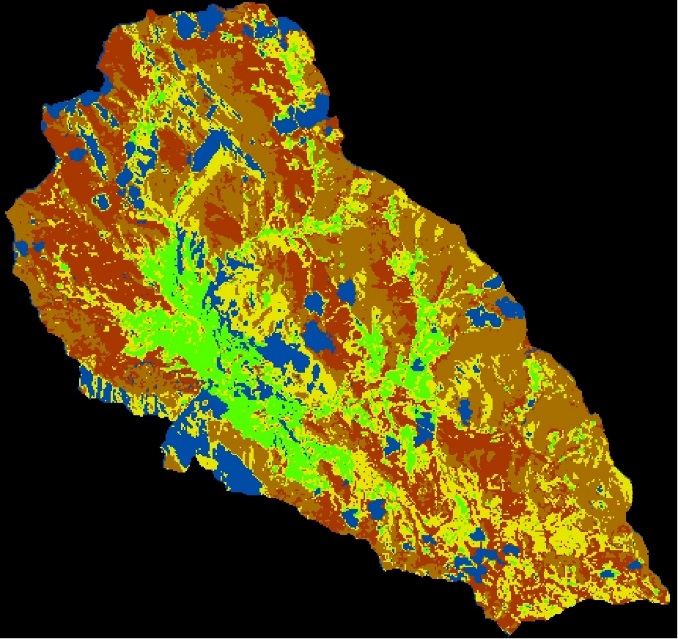 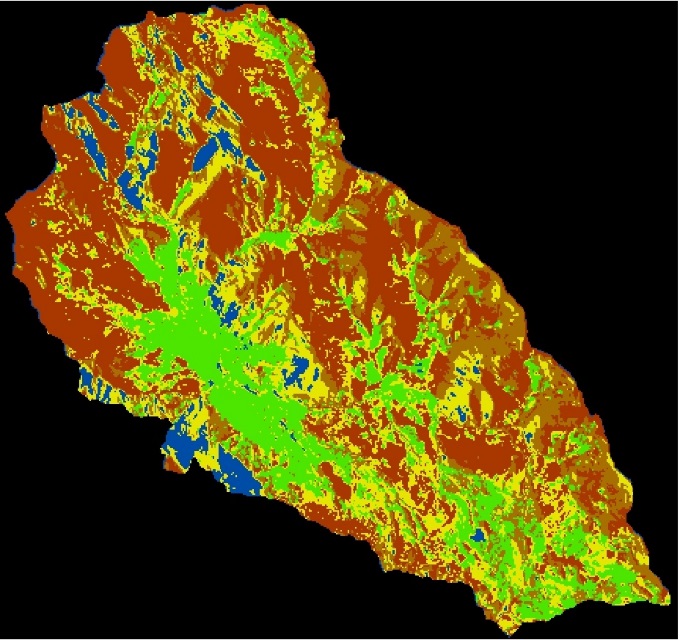 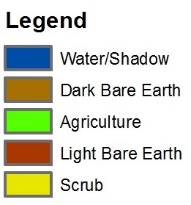 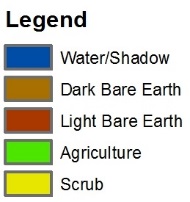 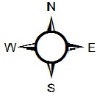 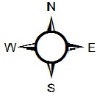 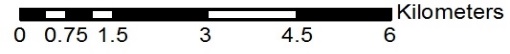 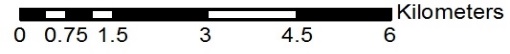 [Speaker Notes: These are our preliminary classification results.]
Results – Climate Trends
[Speaker Notes: Annual average temperatures have increased since 1980, however it is impossible to say if this is due to long term global climate shifts or more localized mesoscale climate events. Five year average temperatures have remained largely the same.]
Results – Climate Trends
[Speaker Notes: It is noteworthy that temperature variation between months has increased, particularly at the beginning and end of the year during the growing season.]
Results – Crop Suitability Model
TBD
Conclusions
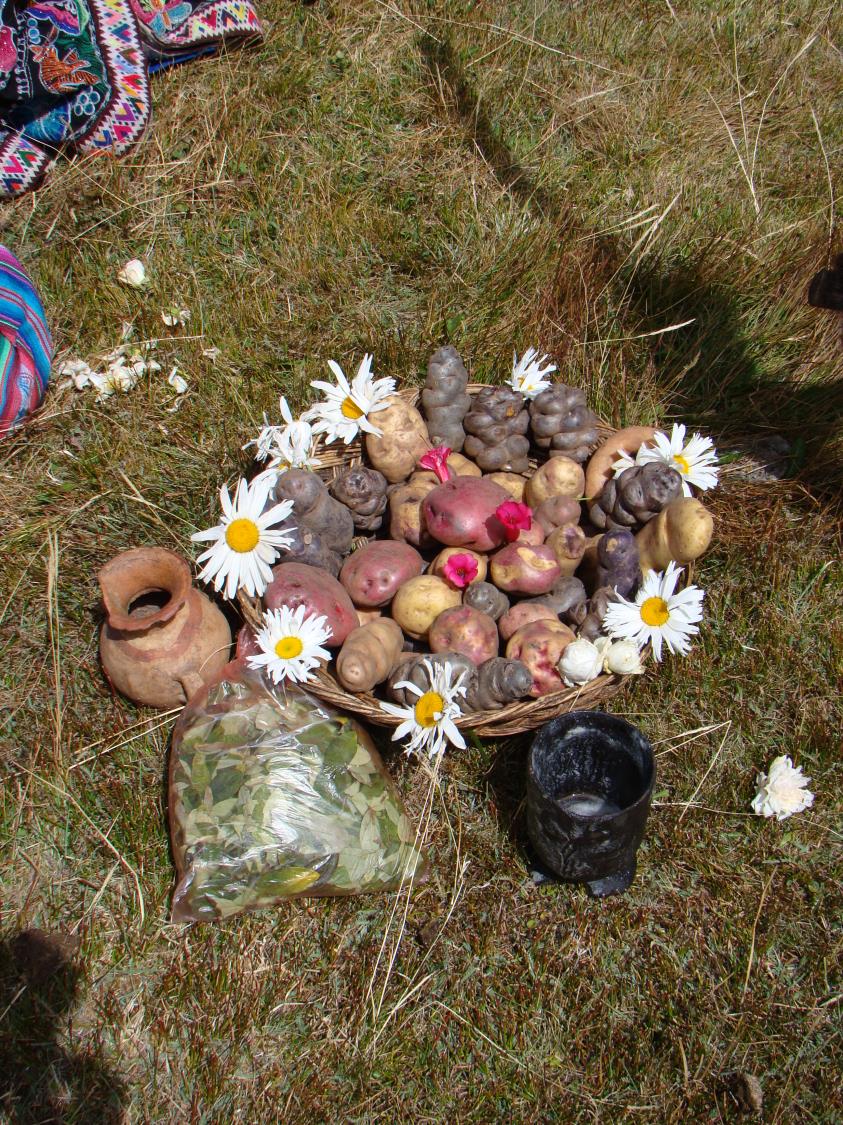 Image Credit: David Ellis
Errors & Uncertainties
Missing values in weather station data

Weather data limited to one station
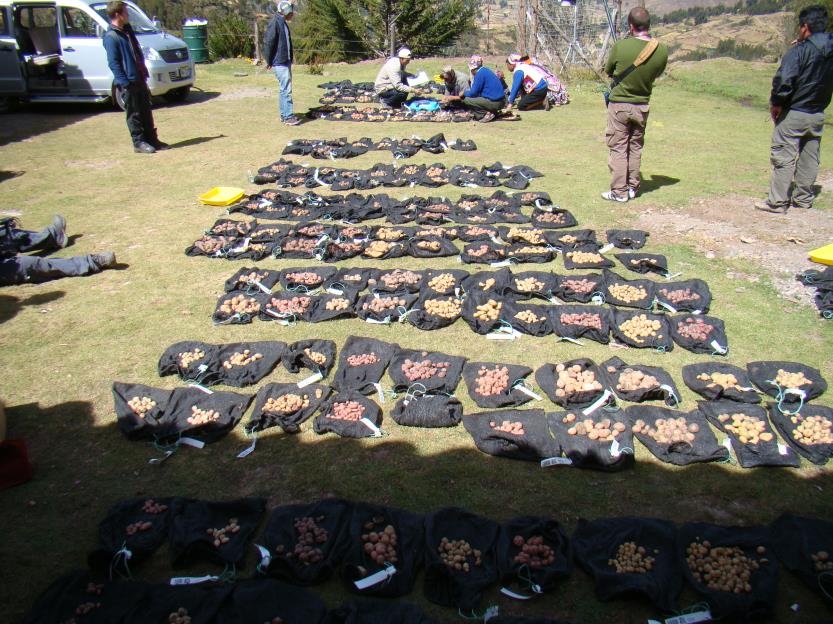 Image Credit: David Ellis
[Speaker Notes: The HOBO data looging units used had a limited temporal resolution. The weather station used was located at the Teniente Alejandro Velasco Astete International Airport in Cusco, located at 3310 m above sea level and 25 km away from the park and had to be extrapolated to the study area.]
Future Work
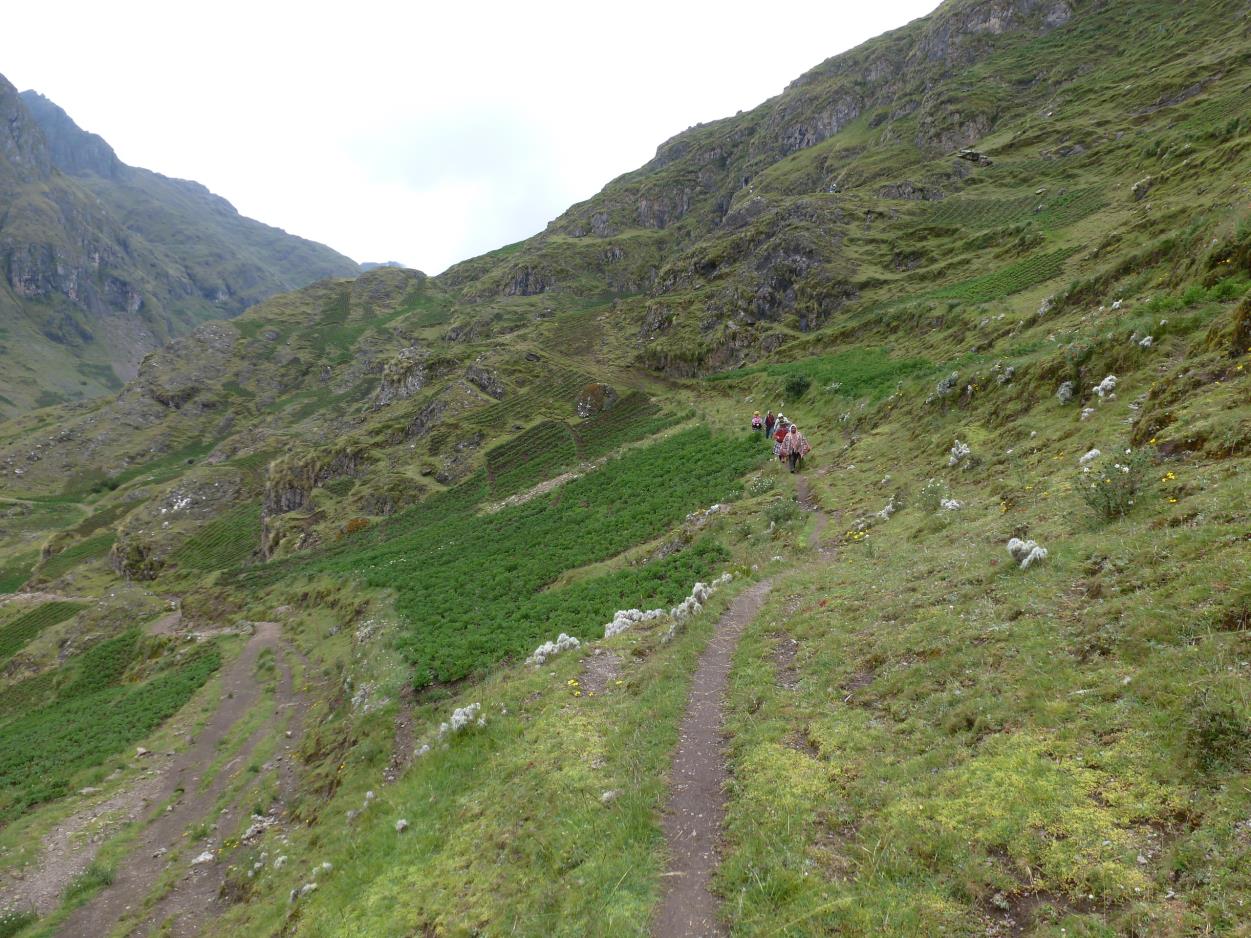 Refine classification with high resolution imagery

Develop habitat suitability model for potatoes
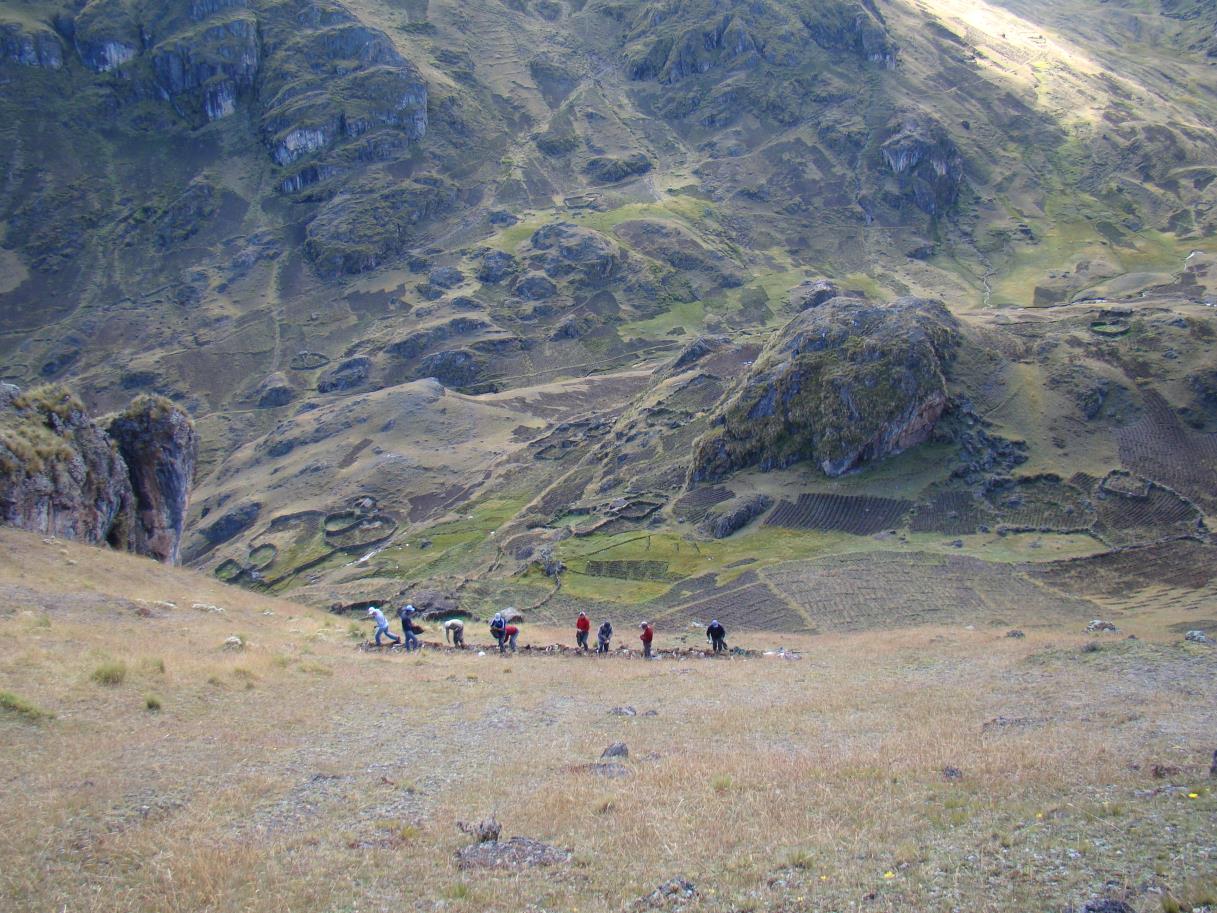 Image Credit: David Ellis
[Speaker Notes: This project is planned to continue in the Summer 2016 term.]
Advisors
Dr. Marguerite Madden, UGA Center for Geospatial Research
Dr. Kenton Ross, NASA DEVELOP National Program
Partners
Genesis Abreu and Alejandro Argumedo, ANDES
Noelle Barkley, David Ellis, Rene Gomez, and Henry Juarez, CIP
Others
We would also like to acknowledge the contributions of the Perú Climate I team: Rebekke Muench, Kayla McDonald, Michael Sclater, Richard Rose, and Dajon Begin.